Fungsi Eksponensial dan LogaritmaBeserta AplikasinyaWeek 04
W. Rofianto, ST, MSi
KESIMPULAN
Fungsi linier menggambarkan fenomena pertumbuhan/peluruhan dengan tingkat perubahan konstan.

Fungsi kuadrat menggambarkan fenomena pertumbuhan/peluruhan dengan tingkat perubahan yang tidak konstan.

Fungsi eksponensial menggambarkan fenomena pertumbuhan/peluruhan dengan persentase tetap.
CONTOH
Suatu zat yang disuntikkan ke dalam tubuh manusia akan dikeluarkan dari darah melalui ginjal. Setiap 1 jam separuh dari zat itu dikeluarkan oleh ginjal. Bila 100 miligram zat itu disuntikkan ke tubuh manusia, berapa miligram zat itu yang tersisa dalam darah setelah:
    	a) 1 jam ?			
    	b) 2 jam ? 
	c) 3 jam ?

Jawab: 
1 jam	: A=100.(1/2)		=100.(1/2)1 =50mg
2 jam	: A=100.(1/2)(1/2) 	=100.(1/2)2 =25mg 
3 jam	: A=100.(1/2)(1/2)(1/2) 	=100.(1/2)3 =12,5mg 

A = 100.(1/2)t
FUNGSI EKSPONENSIAL
Fungsi yang variabel independennya (x) merupakan pangkat dari suatu konstanta.

Contoh:  y = 2x,   y = 10x,   y = 2(3x),  y = 5(23x)
		
	Bentuk umum 	y = a(bcx)

 	a = intercept (titik potong dgn sumbu y)	
	b = basis
	c = bagian dari basis
	x = variabel bebas (independent variable)
FUNGSI EKSPONENSIAL
FUNGSI EKSPONENSIAL PANGKAT (-X)
y = 2-x
y = 3-x

pangkat negatif bisa dihilangkan:




Jadi : fungsi eksponensial pangkat negatif = fungsi eksponensial
	     pangkat positif, dgn basis : 0<b<1 (basis bilangan pecahan).  

Aplikasi :
y = bx  menggambarkan pertumbuhan (growth)
y = b-x menggambarkan peluruhan (decay)
SKETSA FUNGSI EKSPONEN
f(x)
f(x)=3-x
f(x)=3x
f(x)=2-x
f(x)=2x
1
x
FUNGSI EKSPONEN BERBASIS e
Dalam praktek ada suatu basis khusus yang sering dipergunakan yaitu basis e = 2,71828…, misal  y = ex 	
	
	Bentuk umum: 	y = a.ebx  
	
Jika uang Rp. 1, didepositokan dengan bunga majemuk 100% per tahun, selama 1 tahun, dimajemukkan sebanyak m per tahun, maka:
m = 1	 FV = (1)(1+1/1)1	= (1+1) 
m = 2 	 FV = (1)(1+1/2)2	= (1+1/2)2
m = 3	 FV = (1)(1+1/3)3	= (1+1/3)3

Jadi untuk pemajemukan m kali setahun FV = (1 + 1/m)m

Bila bunga dibayar setiap periode yang sangat pendek (mendekati 0) maka m menjadi mendekati ~ , sehingga :
	FV = lim   (1 + 1/m)m = 2,71828 = e
                m→~
PENGGUNAAN FUNGSI e
Fungsi e biasanya digunakan untuk menggambarkan pertumbuhan (growth) atau peluruhan (decay) yang berlangsung secara kontinyu dengan persentase perubahan konstan.

Contoh: pertumbuhan penduduk, peluruhan radio aktif, pertumbuhan dana simpanan majemuk dengan bunga kontinyu dsb.
LOGARITMA
Logaritma adalah pangkat yang harus diberikan kepada suatu angka agar didapat bilangan tertentu.

   “suatu angka” tersebut merupakan basis dari logaritma. 
Contoh:          23 = 8       3 = log2 8
    			2log 8 = …..
                 	2 harus diberi pangkat berapa agar hasilnya 8 ? 
                 	Jawab: 3     

blog y = x   ↔    bx = y,  dengan syarat b > 0 dan b ≠ 1
   	b merupakan basis logaritma sekaligus eksponen yang terkait

Sebenarnya semua angka bisa dijadikan basis logaritma, tapi yang paling banyak digunakan hanya 2 angka, yaitu:
	Basis10          	:  10log x = log x  = …..
	Basis 2,71828	:   elog x =  ln x   = …..
SIFAT-SIFAT LOGARITMA
Aturan 1 : blog u.v = blog u + blog v
Aturan 2 : blog u/v = blog u -  blog v
Aturan 3 : blog un  = n.blog u
Aturan 4 : blog b   = 1
Aturan 5 : blog 1   = 0; log 1= 0; ln 1= 0
Aturan 6 : blog bx = x

ln x2 + ln x = 9		Berapa x ?
Jawab:        	2 ln x + ln x = 9
			3 ln x = 9
                     	ln x = 3
                         x = e3 = 2,718283 = 20,0855

e2x = 5			Berapa x ?
Jawab:       ln e2x    =  ln 5
                  2x ln e = 1,6094 
	                  2x   = 1,6094
                         x   = 0,8047
KONVERSI FUNGSI EKSPONEN MENJADI BERBASIS-e
Ubahlah fungsi y = f(x) = 3x menjadi fungsi berbasis e. Buktikan dengan x=2 dan x=3. 

Jawab:     y = 3x = (en)x
                                3 = en    (cari n) 
                    ln 3 = ln en 
 		         ln 3 = n ln e 
               1,0986 = n → 3 = e1,0986
 	Jadi y = 3x → y = e1,0986x
  	
	Bukti: y = 32 = 9      y = e1,0986.2 = e2,1972 =8,999
                y = 33 = 27    y = e1,0986.3 = e3,2958 =26,999
CONTOH APLIKASI FUNGSI EKSPONEN (1)
Sejumlah dana yang disimpan di Bank dengan bunga majemuk kontinyu akan tumbuh secara kontinyu sesuai fungsi Pt = P0 . eit, dengan pemisalan :
	Pt = Jumlah dana setelah t periode
	P0= Jumlah dana mula-mula
	i   = Tingkat bunga (pertumbuhan dana) tiap periode
	t   = periode penyimpanan dana 	

	Contoh :
	Uang $1000 disimpan di bank dgn bunga 8%/th selama 25 th, dengan bunga diperhitungkan secara kontinyu. Berapa nilai uang pada akhir tahun ke 25 ?
Jawab : 
	Pt 	= P0.eit 
          		= 1000.e0,08x25
		= 1000 x 7,389056 
          		= $7.389,056
CONTOH APLIKASI FUNGSI EKSPONEN (2)
Di tahun 1970 jumlah penduduk Negara X ada 100 juta orang. Bila pertambahan penduduk 4% per tahun, berapa jumlah penduduk itu pada akhir tahun 1995 ?




	Kelanjutan Soal 6 di atas, pada tahun berapa penduduk negara itu menjadi dua kali lipat ?
Pt 	= P0.ert (pertumbuhan pend. terjadi secara kontinyu)
           	= 100. e0,04x25
		= 271,8282
Jawab: P  = P0.e0,04t 
               2P0 = P0.e0,04t 
                       2     = e0,04t
              ln 2  = ln e0,04t  
		 ln 2  = 0,04 t
                  t   = ln 2 / 0,04 = 0,693147 / 0,04  = 17,32 tahun.
CONTOH APLIKASI FUNGSI EKSPONEN (3)
Mesin-mesin pada suatu industri diketahui nilainya mengikuti fungsi V(t) = 100.000.e-0,1t

Berapa nilai mesin itu mula-mula ?
Berapa nilai mesin itu pada akhir tahun ke 5 ?
Jawab: Nilai mesin pada
t = 0  V(0) 	= 100.000.e-0,1x0
			= 100.000

t = 5  V(5) 	= 100.000.e-0,1x5                     					= 100.000 x 0,606531
			= $60.653
CONTOH APLIKASI FUNGSI EKSPONEN (4)
Diketahui bahwa persentase piutang yang berhasil ditagih dalam waktu t bulan setelah piutang diberikan bisa dirumuskan dgn fungsi P = 0,95(1-e-0,7t), maka :

Pada saat kredit diberikan, berapa persen yang berhasil ditagih?
Berapa persen piutang yang berhasil ditagih 1 bulan setelah kredit diberikan ?
Berapa persen piutang yang berhasil ditagih 2 bulan setelah kredit diberikan ?
Bila penagihan dilakukan terus-menerus sampai waktu  tak terhingga, berapa persen piutang yang akan tertagih?
JAWABAN
Pada saat kredit diberikan: t = 0
    P = 0,95(1-e-0,7x0) =0,95(1-1) = 0%. Jadi ketika kredit baru diberikan tentu saja belum ada yang tertagih.
Satu bulan setelah kredit diberikan: t = 1
    P = 0,95(1-e-0,7x1) =0,95(1-e-0,7) 
       = 0,95(1-0,496585) =0,95(0,503415)
       = 47,82%.
Dua bulan setelah kredit diberikan: t = 2
    P = 0,95(1-e-0,7x2) =0,95(1-e-1,4) 
       = 0,95(1-0,246597) =0,95(0,753403)=71,57%
PEMBENTUKAN PERSAMAAN EKSPONENSIAL
Dalam percobaan terhadap suatu jenis bakteri diketahui adanya perkembangbiakan bakteri secara eksponensial dan kontinyu. Berdasarkan pengamatan diketahui bahwa pada hari ke 16 jumlah bakteri adalah 325 dan pada hari ke 25 sebanyak 800.

Tentukan persamaan:  Pt = f(t) = P0 . ert 
   	dimana: Pt  =  jumlah bakteri pada  hari ke t
                   P0 =  jumlah bakteri mula-mula
                   r    = tingkat pertumbuhan jumlah bakteri per hari
PEMBENTUKAN PERSAMAAN EKSPONENSIAL
Jawab:
Yang harus dicari adalah parameter P0 dan i.
Pt    =  P0eit 
325 = P0e16i  →  ln 325  = ln P0e16i = ln P0 + ln e16i
			  ln 325 	= ln P0 + 16i.ln e
                           5,7838 = ln P0 + 16i …….. (a)
800 =  P0e25i →   ln 800 	= ln P0e25i = ln P0 + ln e25i 
 			  ln 800 	= lnP0 + 25i.ln e
                           6,6846 = ln P0 + 25i ……. (b)
      
Eliminasi (a) & (b) →   -0,9008 = -9i → i = 0,1001

325 = P0 . e16 x 0.1001
325 = 4.961P0
P0    ≈  66 

Jadi: Pt    =  66e0,1001t
JUMLAH PEGAWAI OPTIMAL
Sebuah perusahaan asuransi sedang memikirkan  jumlah pegawai yang optimal untuk memproses klaim dari para nasabah.
Setelah di analisis, ternyata biaya rata-rata (C) untuk memproses klaim bergantung pada jumlah pegawai (x), yang dinyatakan dengan fungsi: C = 0,001x2 – 5 ln x + 60.

Tentukan besarnya biaya rata-rata bila jumlah pegawai yang menangani: 
	a) 20 orang;  b) 50 orang;  c) 70 orang
	d) Berapa kira-kira jml pegawai yg optimum ?

Jawab :
C(20) = 0,001.202 – 5 ln 20 + 60 = 45,42
C(50) = 0,001.502 – 5 ln 50 + 60 = 42,94
C(70) = 0,001.702 – 5 ln 70 + 60 = 43,66
Grafik C =f(x)= 0,001x2 – 5 ln x + 60
Parabola simetri – grafik tdk simetri = parabola tidak simetri.Ada titik minimum kurva, bila x sekitar 50.
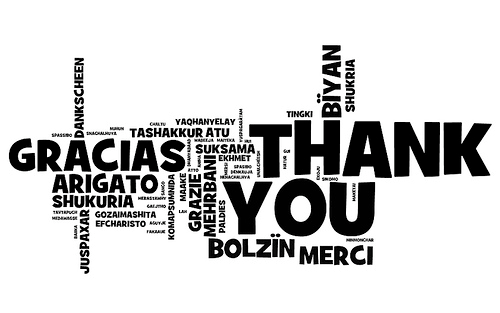